107-2學年度   課程說明
一所充滿特色的大學學府
教務處
報告日期：108年05月2日
陽光   健康   屏科大
0
「運算思維與資訊科技應用」課程說明
高教深耕課程名詞說明
各系所規劃表新增跨域學程
1
運算思維與資訊科技應用(0學分/2小時)課程規劃
設計邏輯思考與運算相關課程學生修讀比率為全校學生 50％以上。
執行目標
107-110學期管理、人文、國際及獸醫學院已訂定為院定必修科目。
108-110學期工學院訂定為院定必修科目。
執行現況
原「電子計算機概論」於107學年度更名，教學小組針對各學院重新規劃教材教學，增加設計邏輯思考及程式設計相關教材。
107學年度後各系隨班修讀，可跨學院補修。
原「電子計算機概論」不及格者請補修該課程。
執行方式
2
調整「運算思維與資訊科技應用」課程開課學期
3
高教深耕計畫
名詞解析
開設彈性學分課程要點
特色課程
彈性學分
核
實
微
深
深碗課程
原有課程(X)(淺碟式學習)彈性開放教師針對實務需求而規劃出X+1的深碗課程。
核心課程
針對產業趨勢與問題所開設之課程，使學生具備解決產業基礎及進階之理論知識。
實作/實習課程
搭配核心課程開設相對應之實作(含實驗)或實習課程，加強實務經驗，培育產學接軌人才。
微型課程
提升教學效果學習。0.5學分(9小時)及1學分(18小時)為原則。
不足1學分之微型課程考核採通過或不通過。
4
問題導向式學習模式(Problem-based learning；PBL)
以學習者為中心
多領域學習、綜合討論
從老師的教轉向學生的學，由原來的以「教師教學」(授課)為主，轉換成「以學生為主」(解惑)
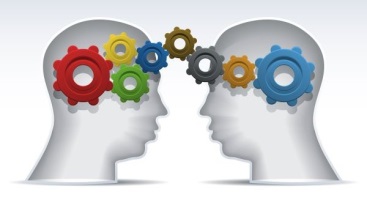 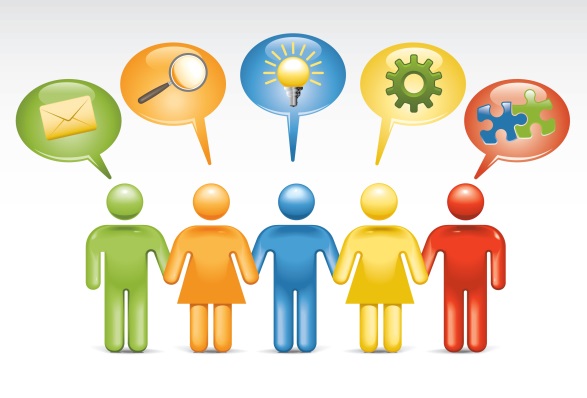 知識與技術提升
符合產業需求
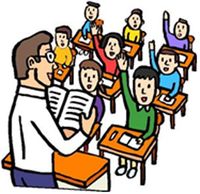 多師共同教學
5
各系所規劃表新增跨域學程
+
=
系科本位規劃表
跨領域規劃表
課程規劃
範例:企管系
6
謝謝聆聽
7